Θέμα: «Οι κατ' οίκον εργασίες των μαθητών:
 Τι πρέπει να γνωρίζουν εκπαιδευτικοί και γονείς»
Ομιλητής:  κ. Ιωάννης Καραντζής
	τ. Επίκουρος Καθηγητής 		Παν/μίου Πατρών
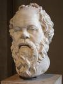 ΠΑΙΔΑΓΩΓΙΚΗ ΕΤΑΙΡΕΙΑ ΕΛΛΑΔΟΣ
ΠΑΡΑΡΤΗΜΑ ΠΕΛΟΠΟΝΝΗΣΟΥ

ΕΠΙΣΤΗΜΟΝΙΚΗ ΕΝΗΜΕΡΩΤΙΚΗ ΕΚΔΗΛΩΣΗ
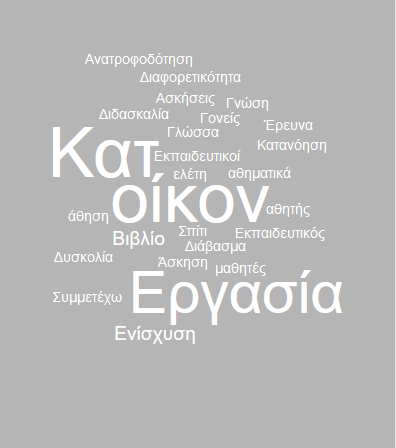 Τετάρτη 24  Ιανουαρίου 2018 
ώρα 18:00 
στην αίθουσα Εκδηλώσεων του 64ου Δ.Σ. Πατρών 
(Αμερικής 8, Πάτρα)

Θα ακολουθήσει η κοπή της πρωτοχρονιάτικης πίτας της Eταιρείας.
Διοργάνωση: Παιδαγωγική Εταιρεία Ελλάδος Παράρτημα Πελοποννήσου